ŚLĄSKI KRAJOBRAZ
PRACE UCZNIÓW KL. 3B
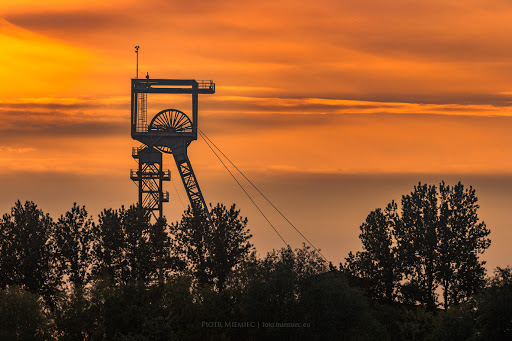 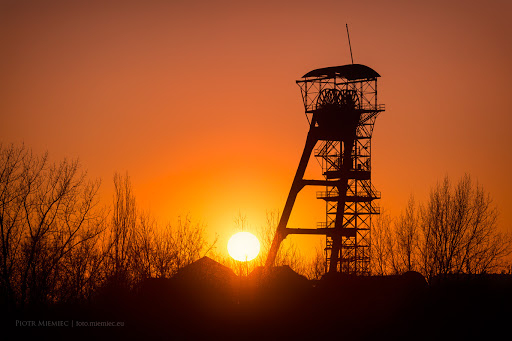 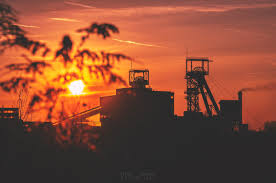 MARTYNA
KUBA
KALINA
ZOSIA
AMANDA
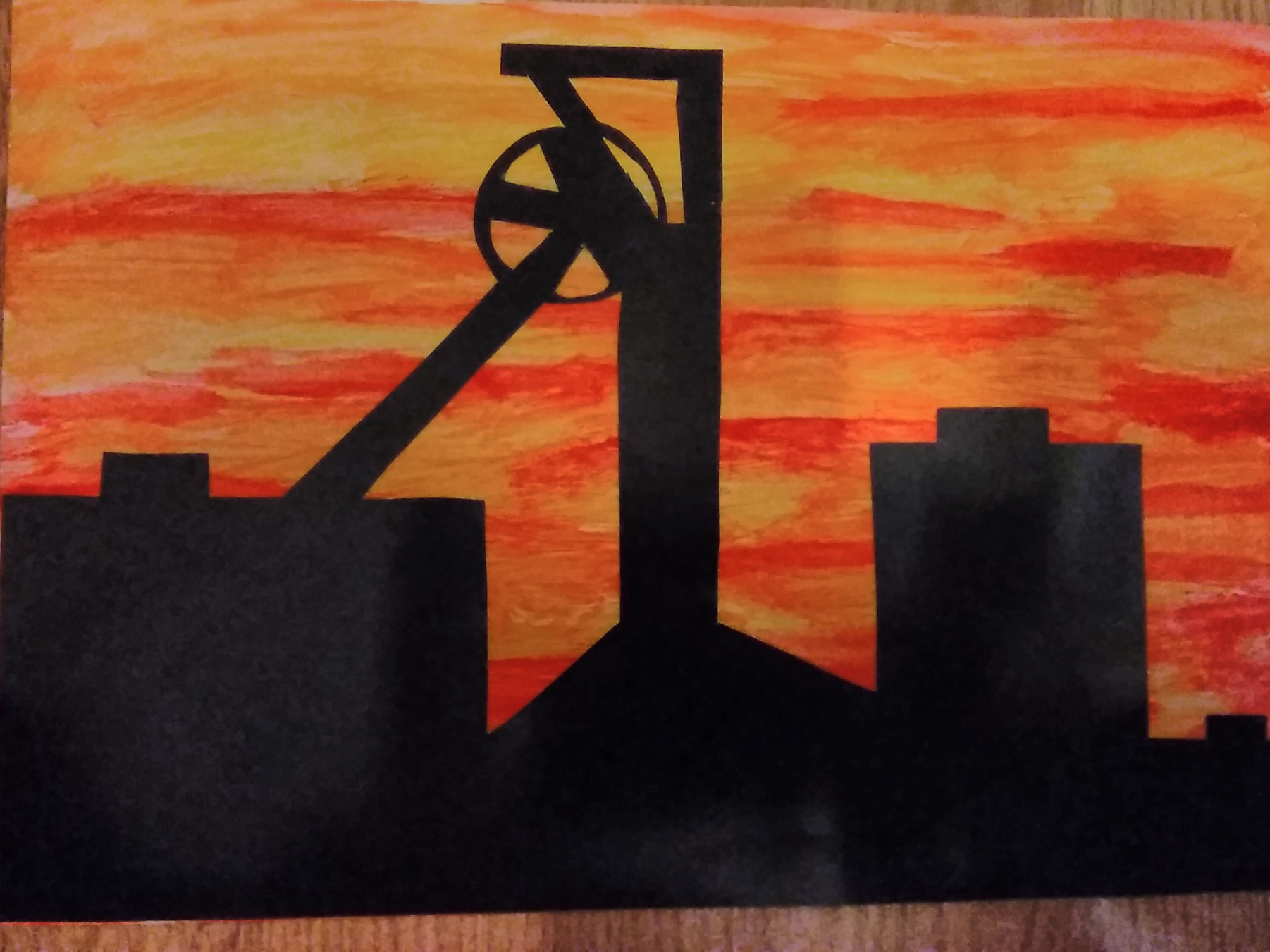 JASIU
ALA